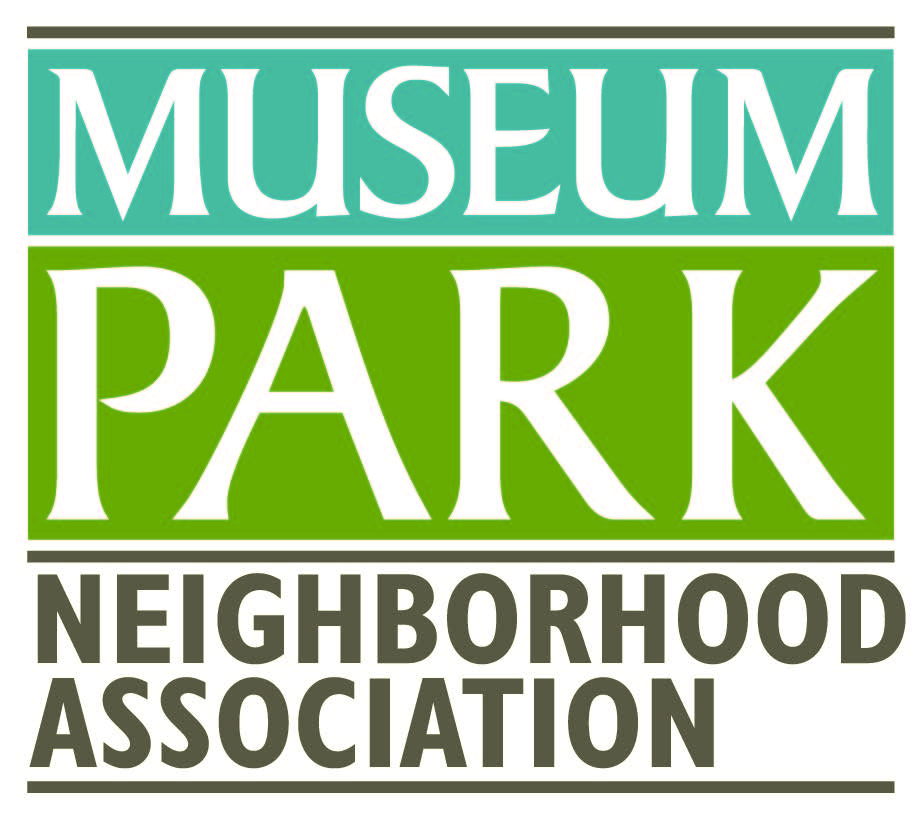 GENERAL MEETING AGENDA
Wednesday, April 5, 2023, 6:00 pm